Demographische prozesse in ihrer bedeutung für die tragfähigkeit von räumen
Marvin Klein & Niclas Geismann
Inhaltsverzeichnis
Definition: demographischer Wandel
4-Phasen-Modell des demographischen Übergangs
5-Phasen-Modell des demographischen Übergangs
 Demographische Alterung
Beispiel Indien
Beispiel Deutschland
DEFINITION: demographischer WANDEL
Beschreibt die Bevölkerungsentwicklung bezogen auf:
Die Gesamtzahl der Bevölkerung
 Geordnet nach (chronologisch):
 Altersgruppen
 Geschlechtern
 Anteil von Inländern, Ausländern & Eingebürgerten in der Bevölkerung
 Geburten- und Sterberate
 Zuzügen und Fortzügen
Begriff ist von dem Begriff des demographischen Übergangs zu unterscheiden, da dieser eine bestimmte Abfolge in mehreren Phasen beschreibt.
4-Phasen-Modell des demographischen übergangs
Phase I (high stationary):
 Stark  schwankende Geburten- und Sterberate, die auf hohem Niveau dicht nebeneinanderliegen
 Kein wesentliches Bevölkerungswachstum bei hohem demographischen Umsatz
Phase II (early expanding):
 Schere öffnet sich durch sinken der Sterberate bei etwa gleich bleibender Geburtenrate.
 Es entsteht ein Geburtenüberschuss, der sich laufend vergrößert.
Phase III (late expanding):
 Schließen der Schere: Die Geburtenrate sinkt, und zwar sehr bald rascher als die Sterberate
 Der Geburtenüberschuss nimmt laufend ab
Phase IV (low stationary):
 Geburten- und Sterberate liegen auf tiefem Niveau eng beieinander.
 Kein wesentliches Bevölkerungswachstum bei niedrigem demographischen Umsatz.
[Speaker Notes: Sonderform: Sterberate überlappt Geburtenrate und die Bevölkerung nimmt ab.]
4-Phasen-Modell des demographischen übergangs
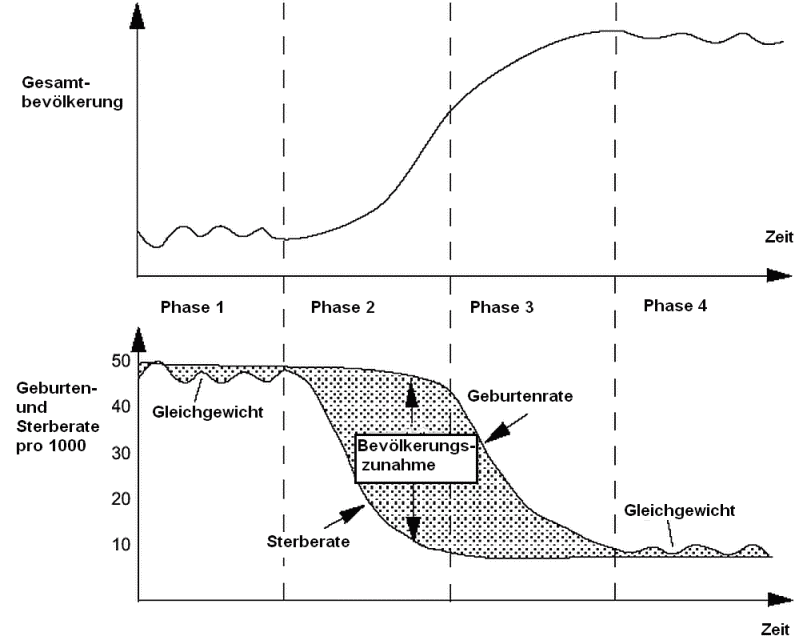 Quelle: https://upload.wikimedia.org/wikipedia/commons/4/41/Demo_trans_de.png (Besucht am: 23.03.17)
5-Phasen-Modell des demographischen Übergangs
Phase I:
 Hohe, kaum voneinander abweichende Geburten- und Sterberaten.
 Sehr geringes Bevölkerungswachstum.
 Sterberate kann Schwankungen aufweisen.
Phase IV:
 Das Bevölkerungswachstum geht zurück, die Bevölkerungsschere schließt sich.
 Die Sterberate sinkt kaum noch; die Geburtenrate nimmt dagegen ab.
Phase II:
 Die Geburtenrate bleibt konstant hoch, kann sogar aufgrund des verbesserten Gesundheitszustandes der Frauen leicht ansteigen
 Langsames, meist nicht gleichmäßiges Absinken der Sterberate.
 Die Bevölkerungsschere öffnet sich.
Phase V:
 Geburten- und Sterberate sind stabil und niedrig.
 Bevölkerungswachstum ist gering und unterliegt kaum Schwankungen.
Phase III:
 Das Bevölkerungswachstum erreicht seinen Zenit.
 Sterberate fällt aufgrund von medizinischen Fortschritt auf ein absolutes Tief.
5-Phasen-Modell des demographischen übergangs
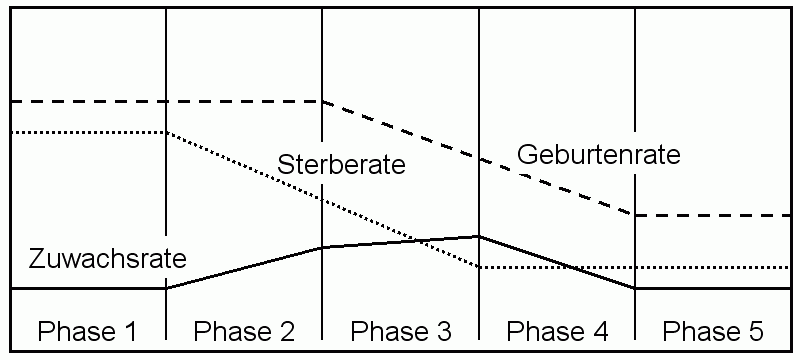 Quelle: https://upload.wikimedia.org/wikipedia/commons/f/f6/Demo_trans_2_de.png (Besucht am: 23.3.17)
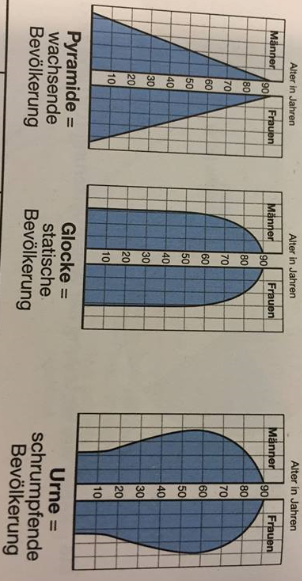 Demographische alterung
Quelle: Diercke Praxis Qualifikationsphase, S.136 Abbildung M3
Beispiel Indien
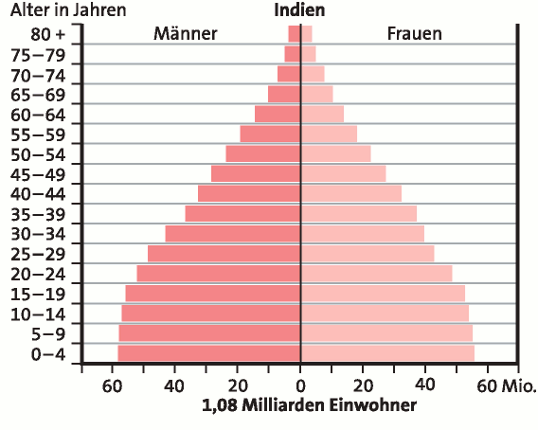 Probleme:
Befriedigung von Grundbedürfnissen wird erschwert
Gefährdung der sozialen und politischen Stabilität aufgrund von Armut
Entstehung von Slums
Platzmangel
Soziale Konflikte -> Kinderarbeit
Quelle: http://www2.klett.de/sixcms/media.php/76/scr_indien_bev_2005.gif (Aufgerufen am 26.03.17)
Ursachen:
Ältere Bevölkerung ist abhängig von vielen Kindern, um sich selbst zu versorgen.
Hohe Geburtenrate
Ungewollte Schwangerschaften
Keine Verhütungsmittel
Unaufgeklärte Bevölkerung
Beispiel Deutschland
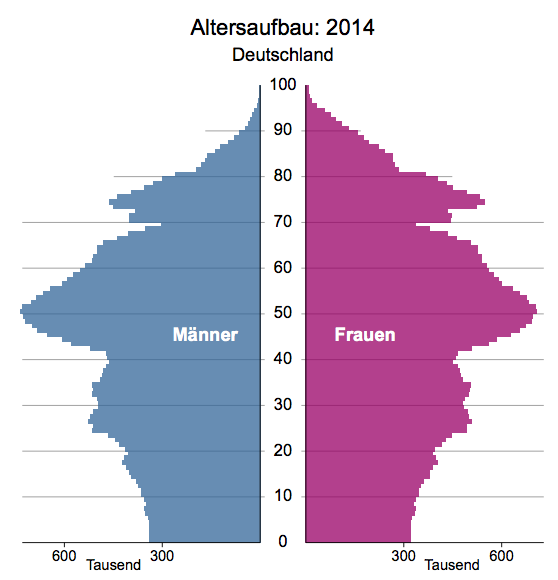 Probleme:
Frage der Rente
Viele alte Menschen, wenig junge Menschen
Junge Menschen müssen länger Arbeiten (danke dafür iBlali)
Schrumpfende Bevölkerung
Wohnungen stehen leer
Schulen werden geschlossen
Ursachen:
Quelle: http://3.bp.blogspot.com/-u7iD1pMeGuU/UvQI4iNTOcI/AAAAAAAAEhI/-wtGXF5BnIg/s1600/Bildschirmfoto+2014-02-04+um+23.26.43.png (Aufgerufen am 26.03.17)
Einführung der Antibabypille im Jahr 1960
Fokus auf Karriere 
Zeitmangel
Stress
Medizinischer Fortschritt
Geringe Sterberate